ΑΦΡΙΚΗ
ΠΑΠΑΘΕΟΔΩΡΟΥ ΡΑΦΑΗΛ
Λίγα λόγια για την Αφρική
Η Αφρική είναι η δεύτερη μεγαλύτερη ήπειρος του πλανήτη σε έκταση (30,3 εκατ. Τ.χλμ) και δεύτερη σε πληθυσμό. Η μεγαλύτερη χώρα της Αφρικής σε έκταση σε έκταση είναι η Αλγερία και σε πληθυσμό η Νιγηρία.
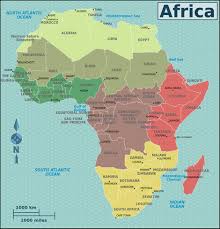 Λίμνες της Αφρικής
Βικτόρια
Ταγκανίκα
Νυάσσα
Μαλάουι
Τσαντ
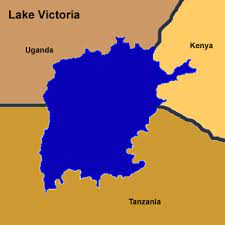 Ποτάμια της Αφρικής
Νείλος
Κόνγκο
Νίγηρας
Ζαμβέζης
Οράγγης
Σενεγάλης
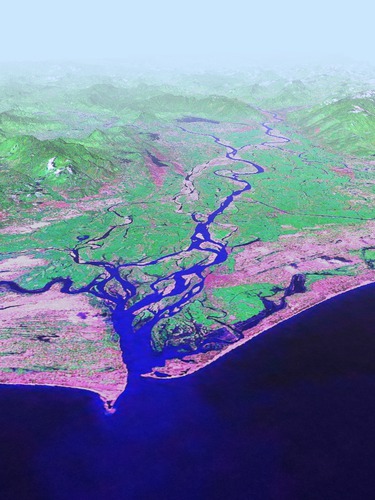 Οροσειρές και Όρη της Αφρικής
Άτλας
Κιλιμάντζαρο
Αβησσυνιακά όρη
Κένυα
Ανταμάουα
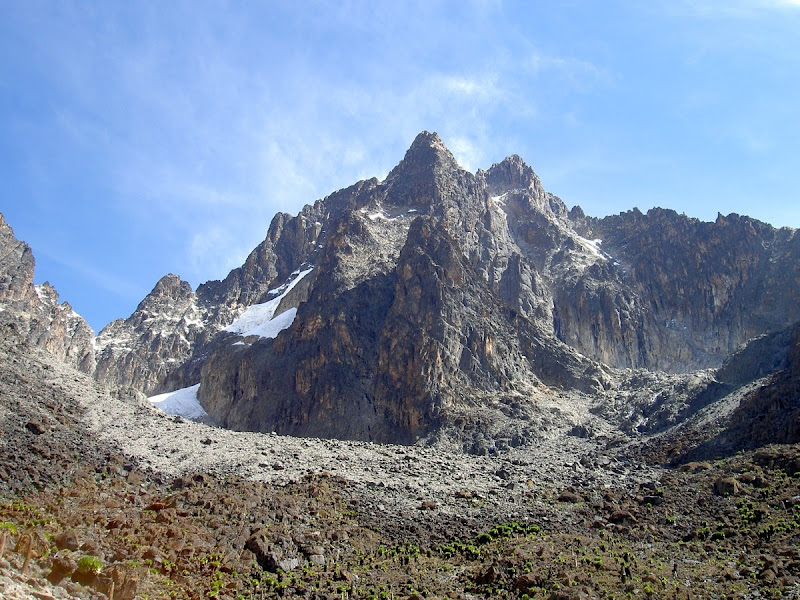 Ζώα που συναντάμε στην Αφρική
Αφρικανική λεοπάρδαλη 
Βάτραχος του Κονγκό
Αφρικανικός ελέφαντας
Τσιτάχ
Ορεσίβια ζέβρα
Αφρικάνικη τίγρης 
Λιοντάρι
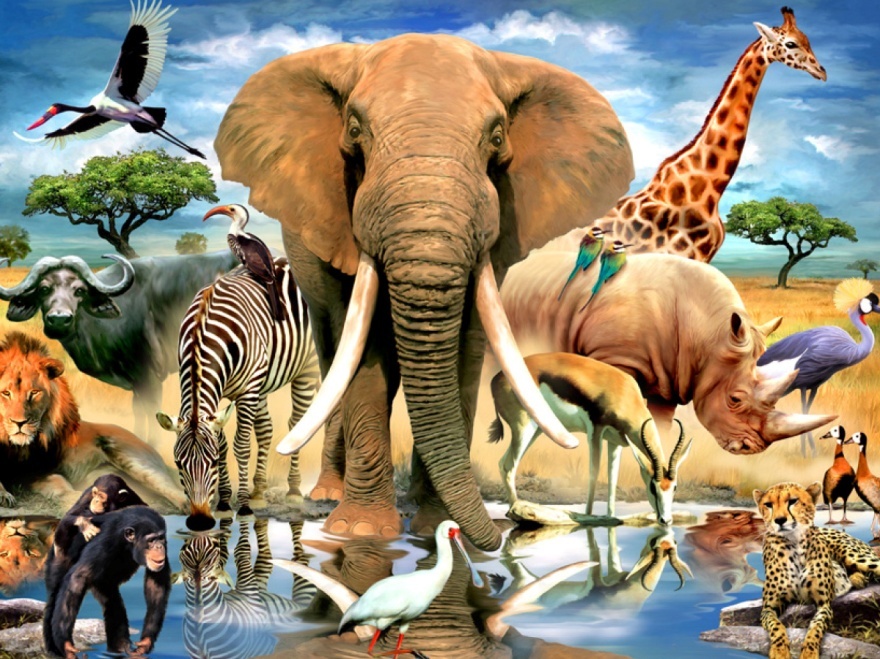